N
SPORT CITY
COORD: 33S US 26058 36859
DISTANZA : 10 KM
TEMPO DI PERCORRENZA:
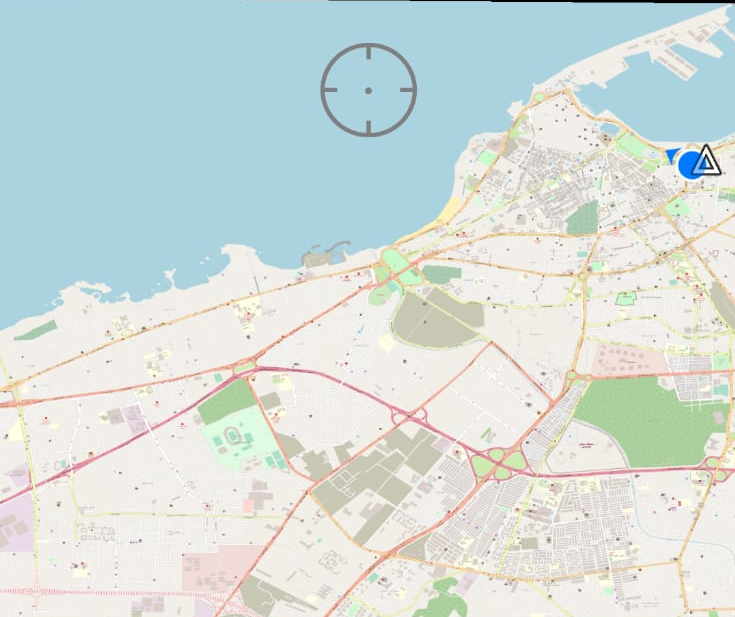 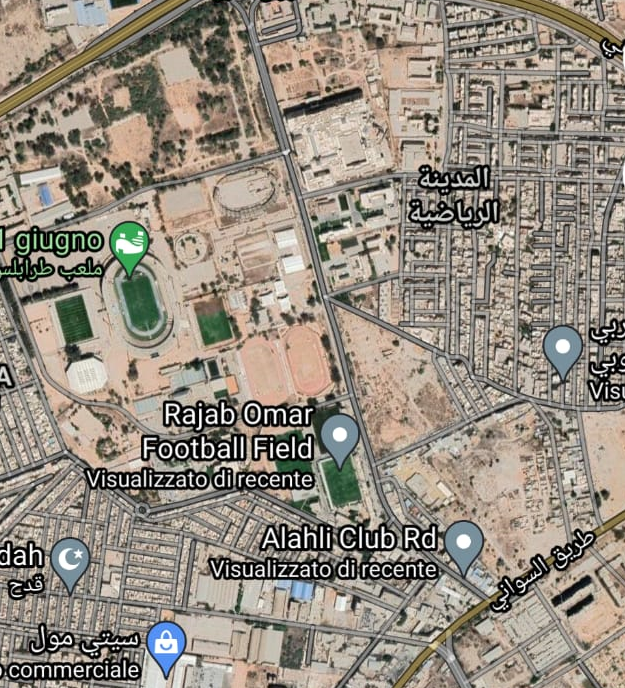 SPORT CITY
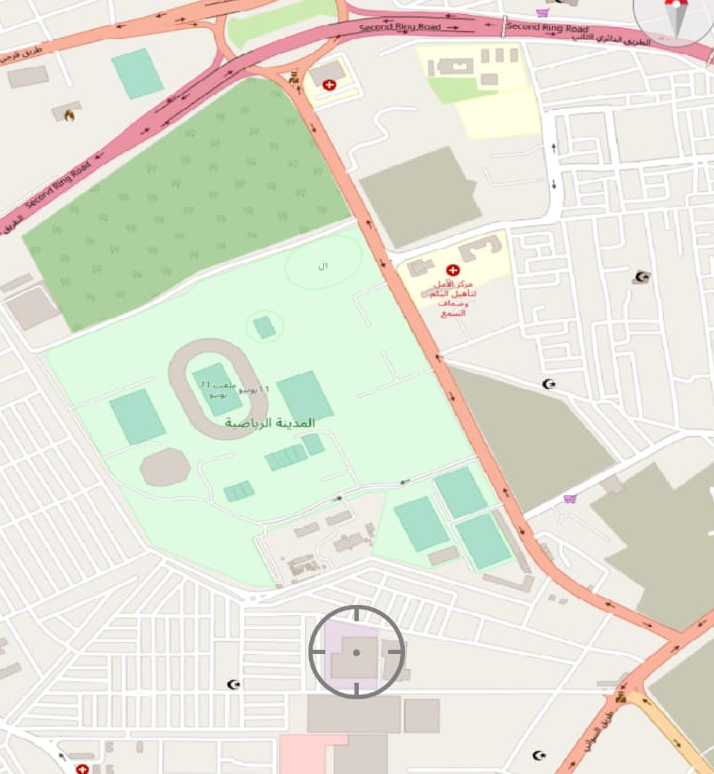 GATE
SPORT CITY